SAR on GEE, integration with other data: Flood Mapping Using Google Earth Engine
James Nyaga
Regional Centre for Mapping of Resources for Development (RCMRD)
AfriGEO 4th- 5th, Nov 2022 - Flood Mapping TrainingAccra, Ghana
Outline
Introduction/Background
Statement of the problem
Objectives
Methodology/Implementation Plan/Activities
Final/Preliminary Results/Outputs 
Conclusion/Expected outcomes
Expected/Proposed Application Areas
Stakeholders and Users
Introduction/Background
https://www.worldvision.org/disaster-relief-news-stories/2019-cyclone-idai-facts 
March 14th 2019 Idai makes landfall in Beira, Mozambique as Category 2 storm, heavy rains and strong winds
Six weeks later, April 25 Cyclone Kenneth affects Northern Mozambique about 600km north of impact zone
2.2 million people in Mozambique, Zimbwabwe and Malawi were affected
Vulnerability aspects – the region had just come from a drought phase to heavy flooding – food prices were high
Introduction/Background
Landsat was too cloudy to analyze
Sentinel 2 had cloudy usable scenes
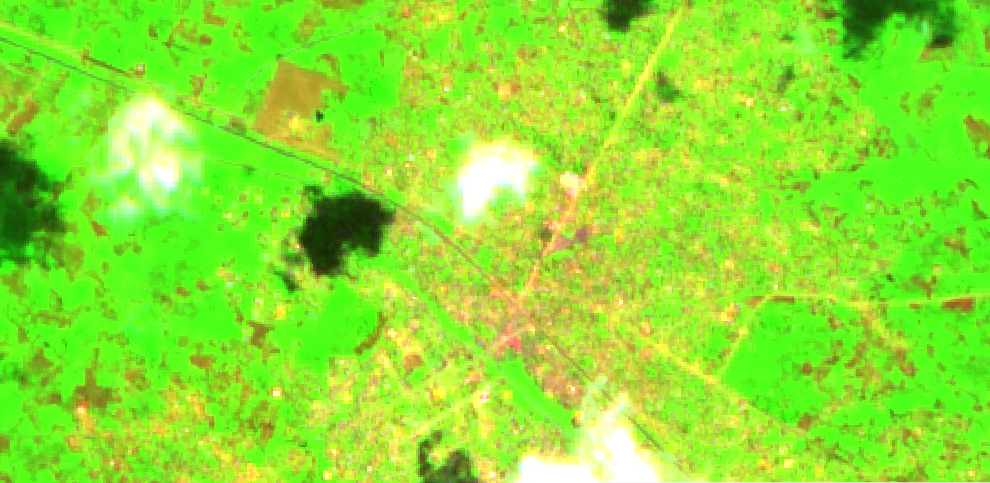 Villa Machado
Mar, 10
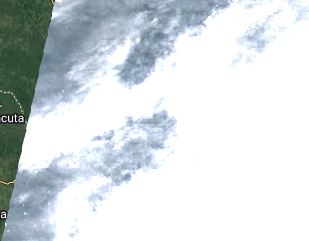 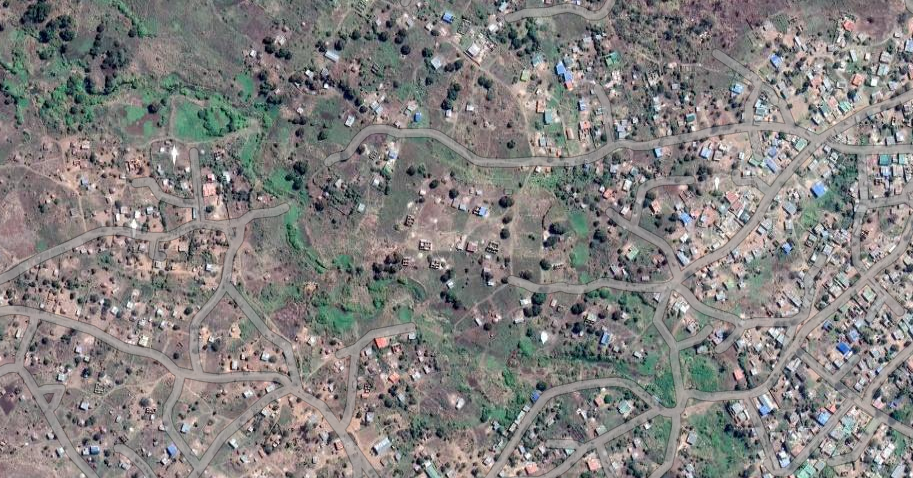 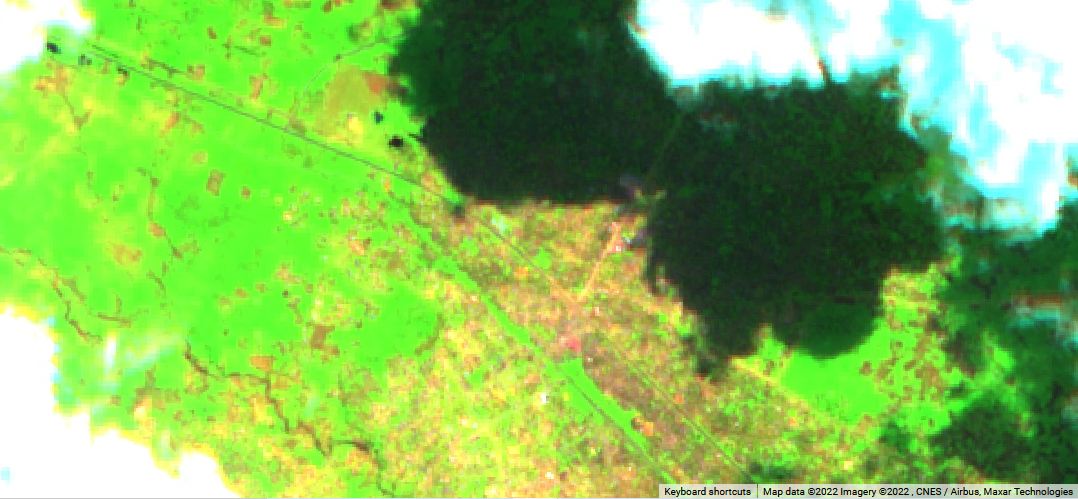 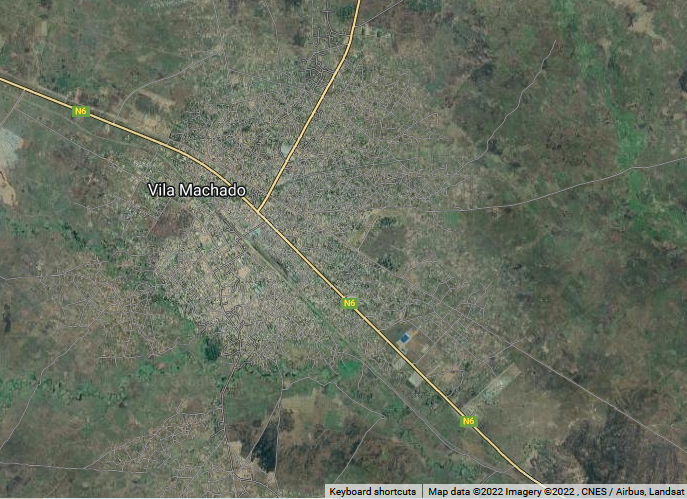 Mar, 25
Introduction/Background
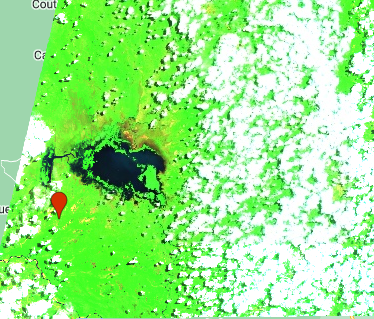 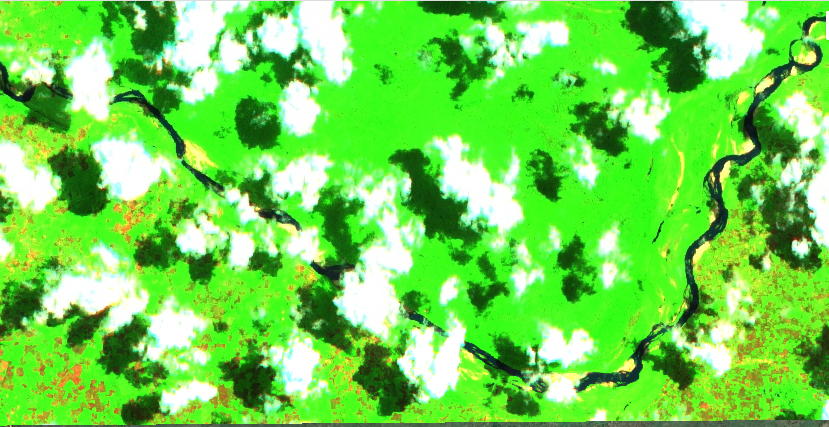 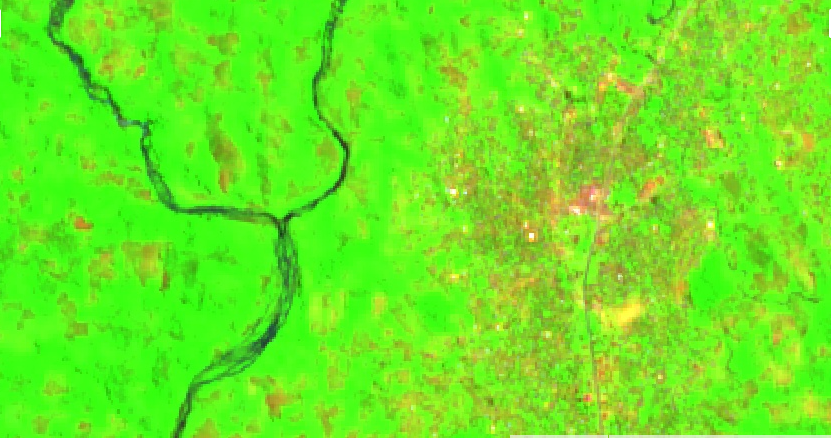 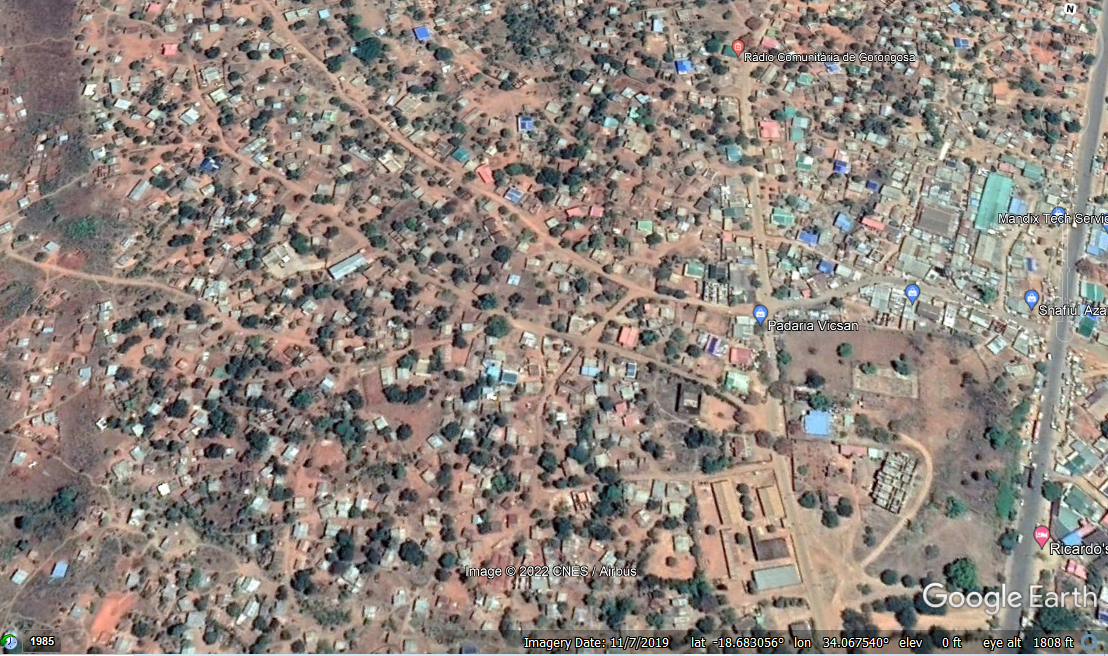 Gorongosa
Mar, 05
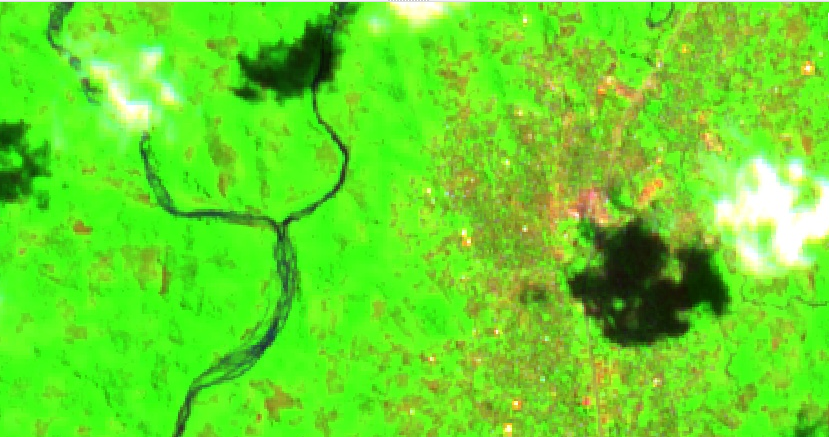 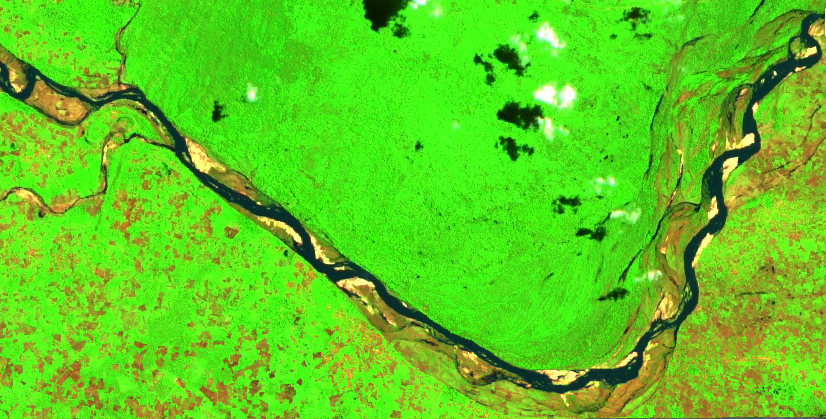 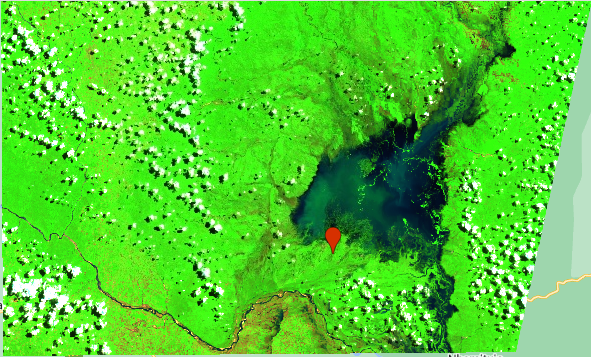 Mar, 30
Introduction/Background
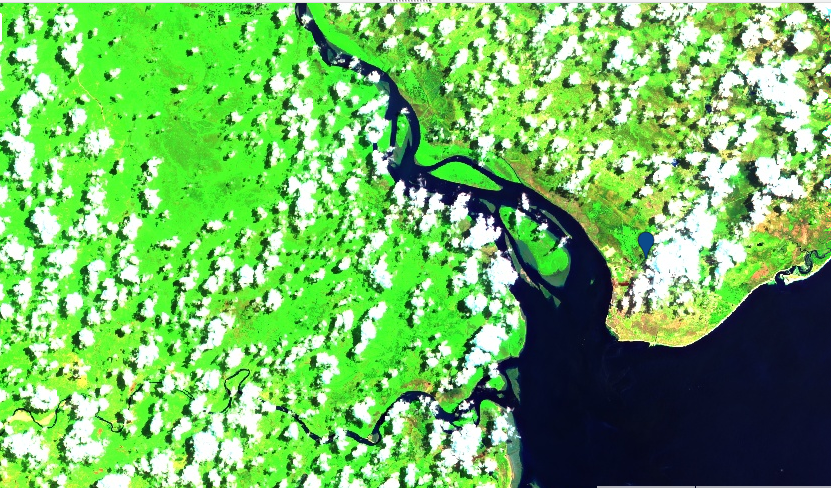 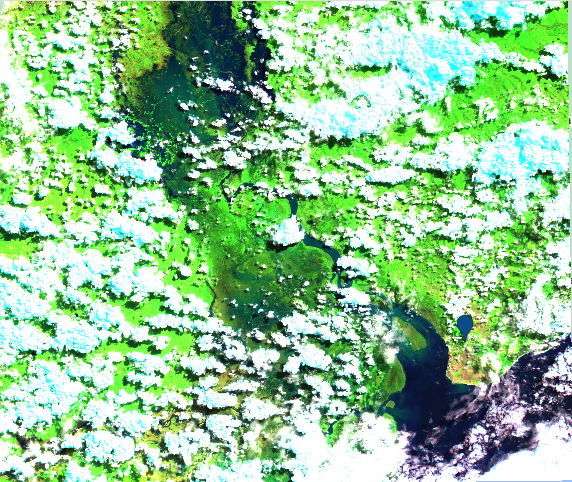 Mar, 2
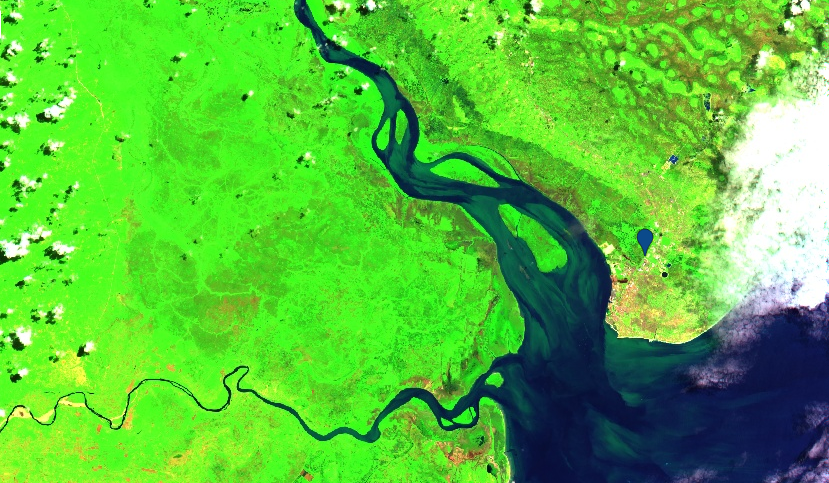 Mar, 12
Beira
Mar, 27
Objectives/Statement of the Problem
To evaluate the extent of damage using Sentinel 1 images
Evaluate number of people/ homesteads/ population affected
Use available, freely accessible datasets in Google Earth Engine
Collaborate reported metrics reported
Methodology (Data & Methods), Implementation Plan/Activities
Final or Preliminary Results/Outputs
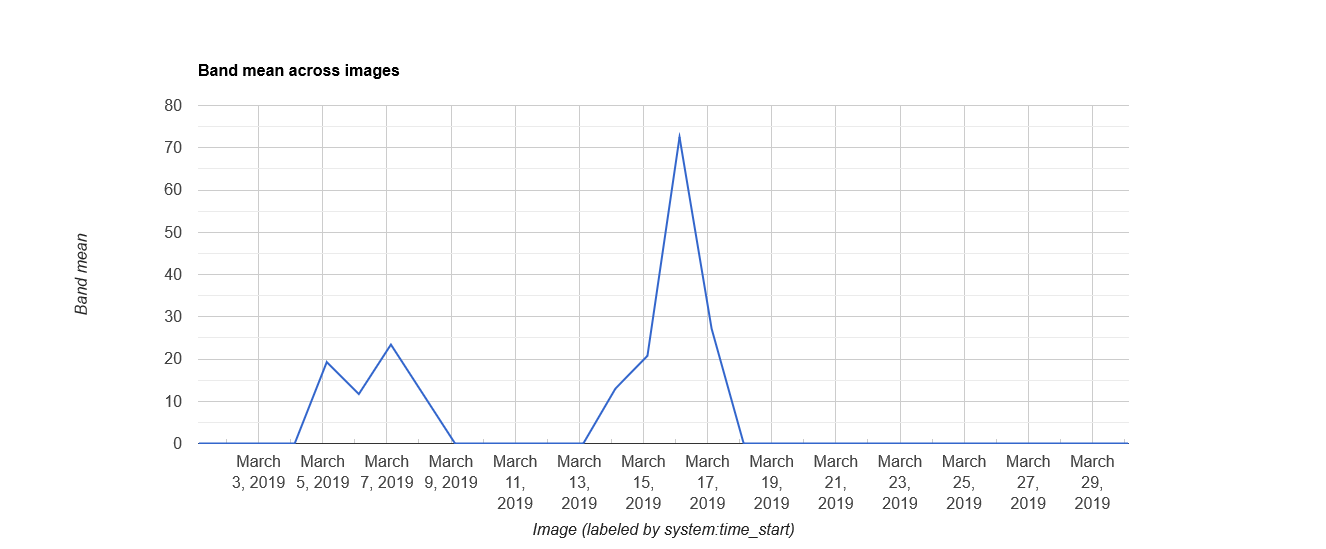 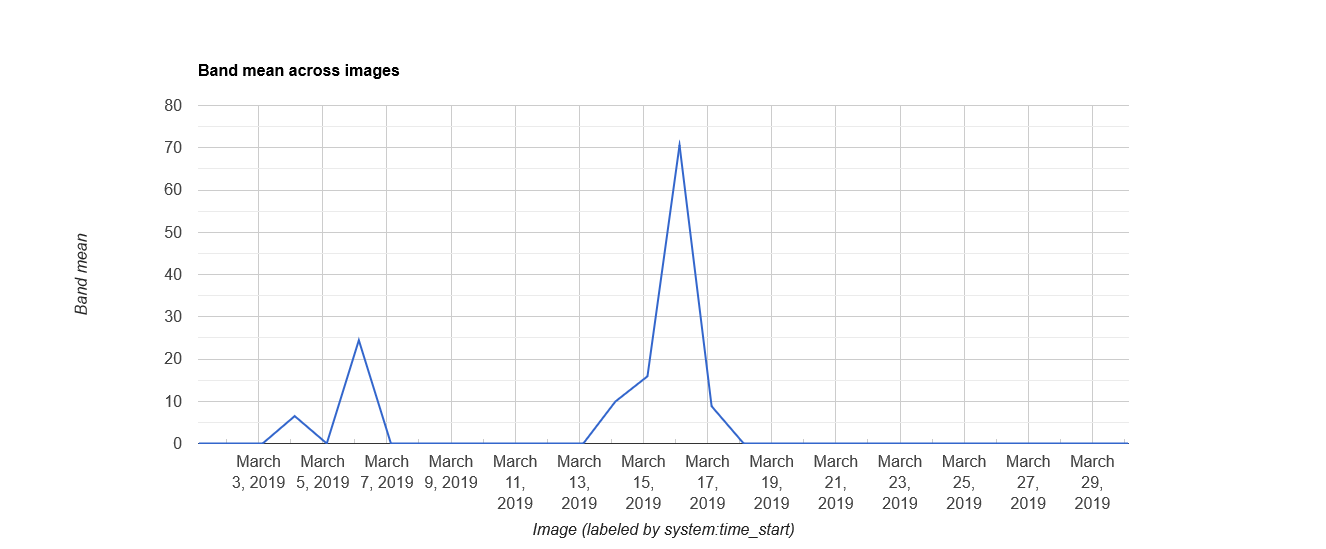 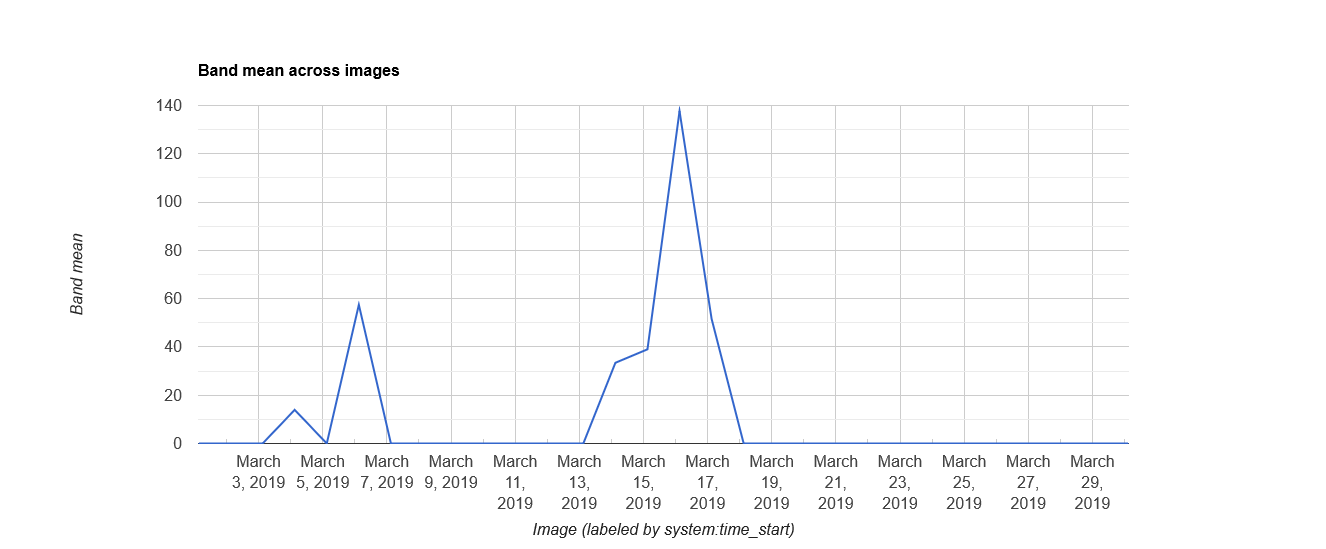 Final or Preliminary Results/Outputs
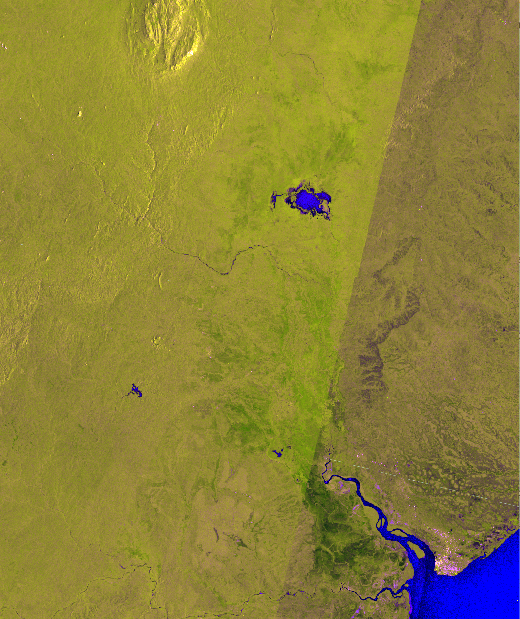 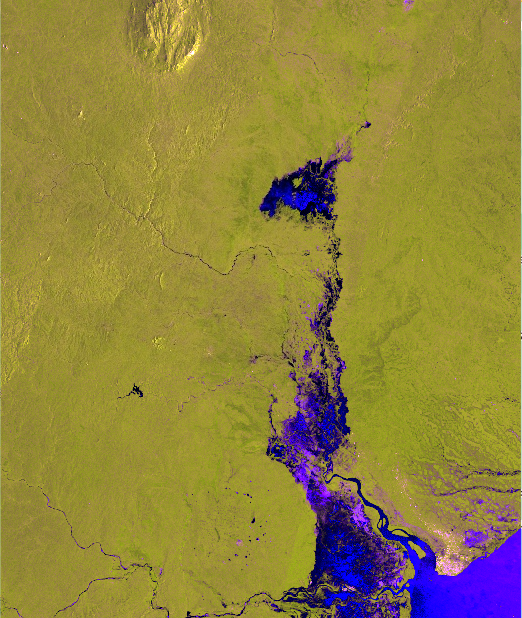 Final or Preliminary Results/Outputs
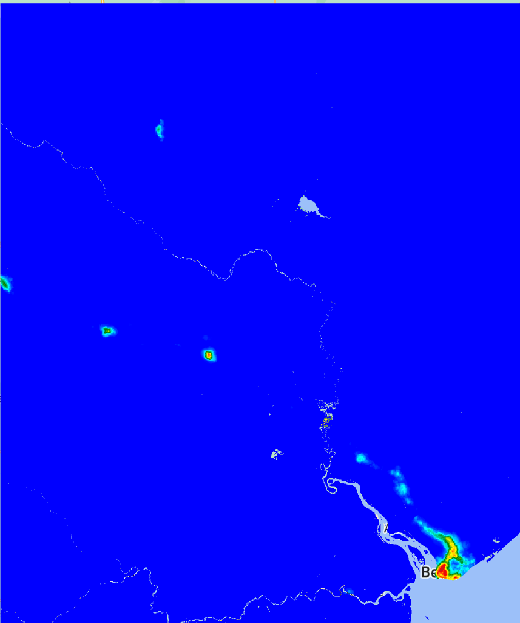 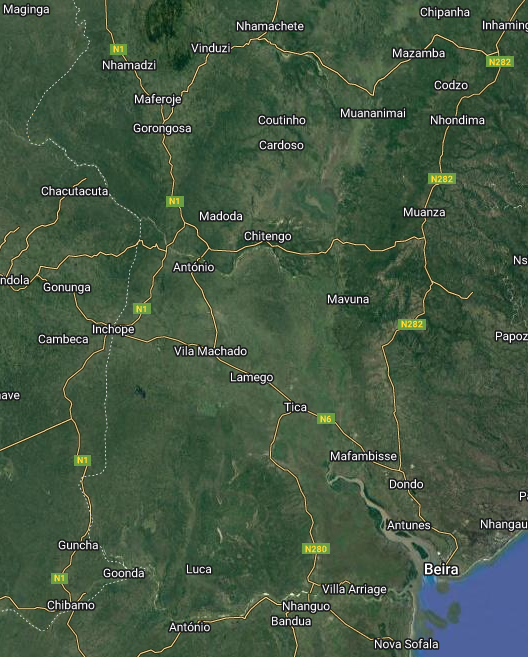 Entire Population represented = 4,721,997
Quiz
Here is a link to the code that generated the information above
The task is to quantify the number of people affected based on the data provided.
NB: Most of the sections are commented out and some lines not included. It will be up to you to figure out which lines to uncomment and add for you to get to the desired outputs.
https://code.earthengine.google.com/429bcf34a0701ade30d7c020c7c2d0b1
Conclusion/Expected Outcomes
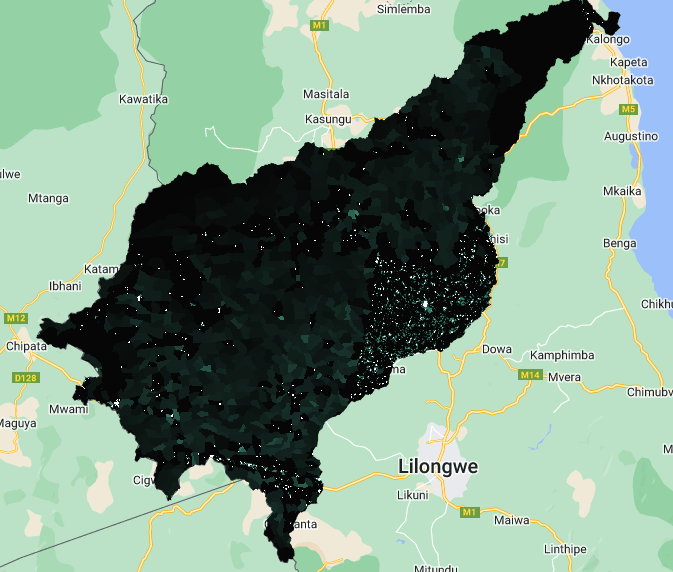 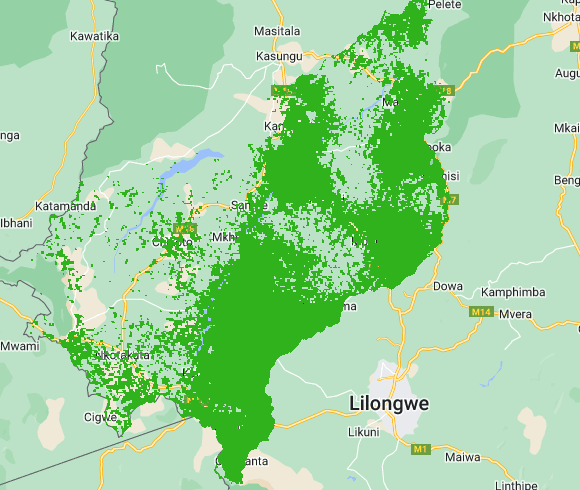 Malawian Cropland Cover Affected
Malawian Population Affected
Expected/proposed application areas of the research/product/tool/service
A land cover map can enhance the analysis of land cover types that have been affected
Socio-economic data would help quantify the damage – bridges destroyed, road blocked
A historical analysis of flood episodes assessment
Acknowledgement (Optional)
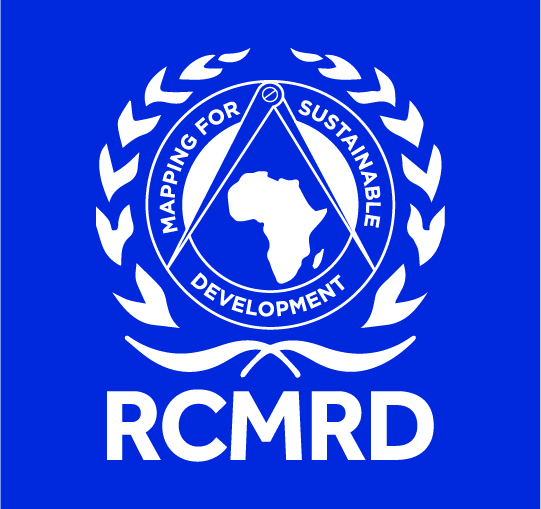 James  Nyaga – jnyaga@rcmrd.org
Calvince Wara2 - cakello@rcmrd.org
(1) RCMRD, Kenya
(2) RCMRD, Kenya.
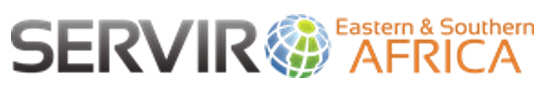 Thank you
Questions?
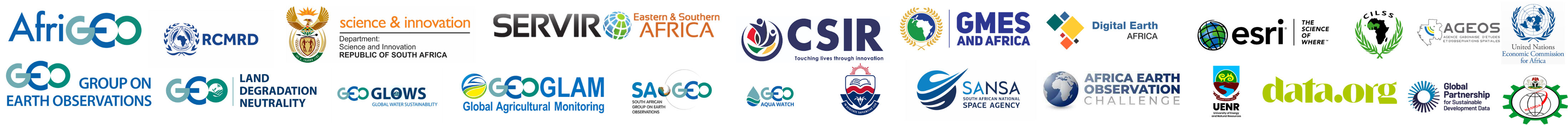